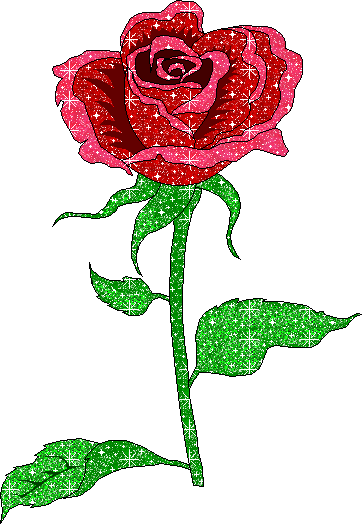 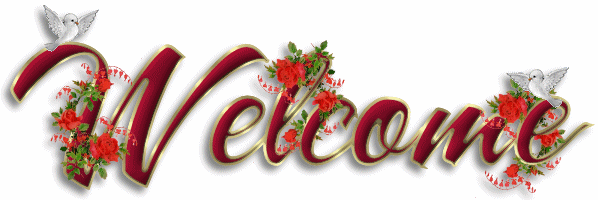 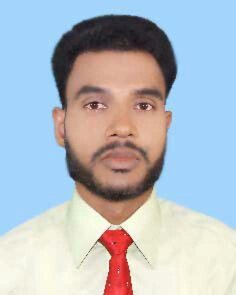 Presented by:
Mohammed Abu Noman
Assistant Teacher Of
Batakhali Nuria Dakhil Madrasah,
Chakaria.Purasava
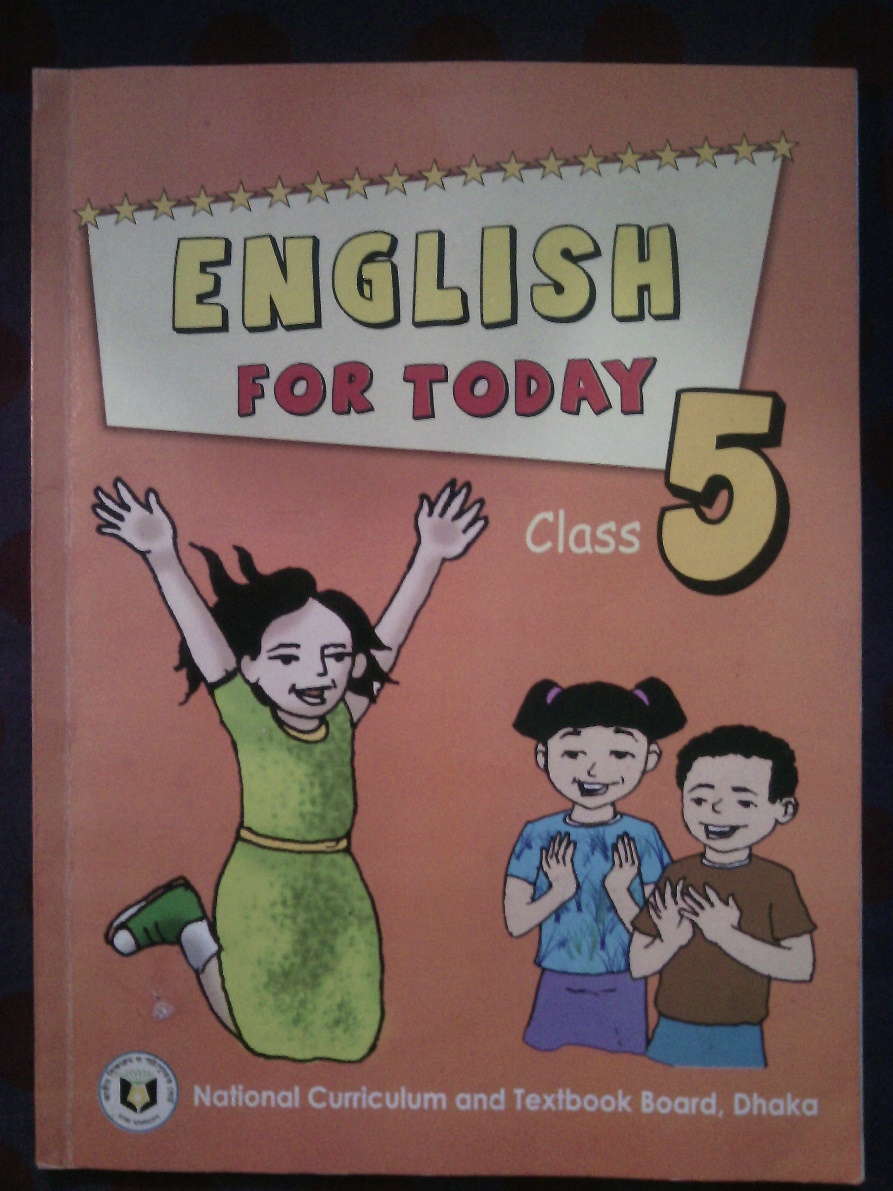 Class: Five
Sub: English
Today’s lesson:-
Unit-3: Saikat’s Family
Subtitle: Saikat Islam lives …… …… …… …… … …… …… …… ….. ….. ….. especially tigers and lions.
Learning Outcomes
At the end of the lesson, students will be able to.........
Read the text with proper pronunciation.
Know some new words.
Make sentence using new words.
4.     Learn about their family.
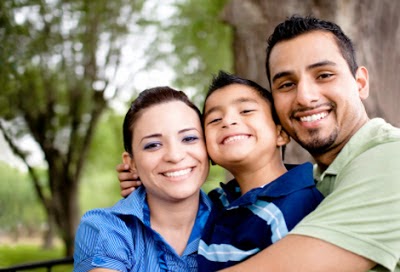 Family
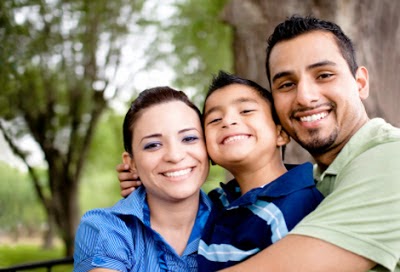 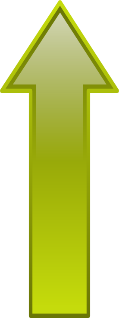 His name is Saikat Islam.
Do you know? What’s his name?
Today we will learn about Saikat’s family.
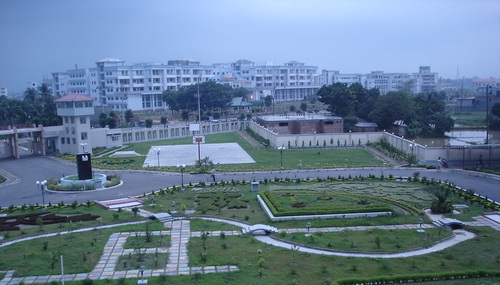 Bogra City
Saikat Islam lives with his parents in a flat in Bogra.
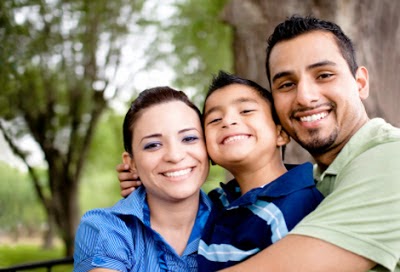 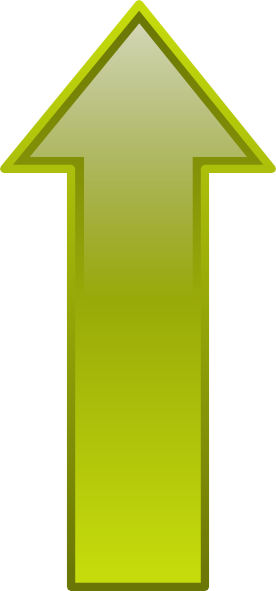 What does he do?
He is a banker.
His name is Rashidul Islam.
What’s his name ?
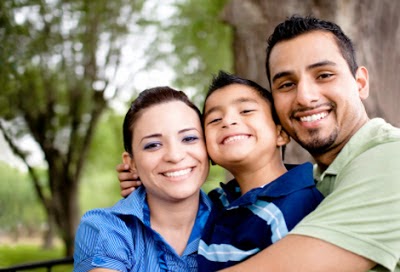 He is Saikat Islam’s father.
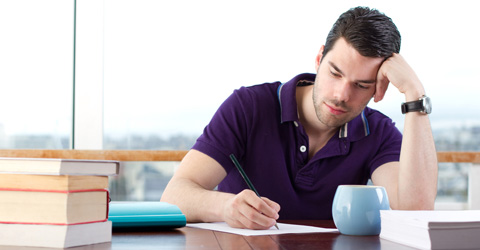 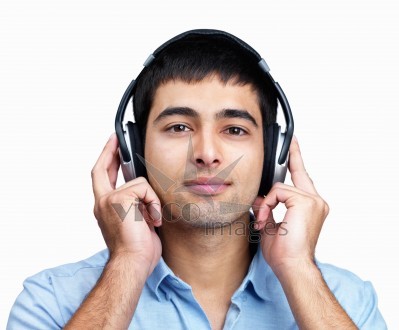 In his free time Mr. Islam writes stories and listens to music.
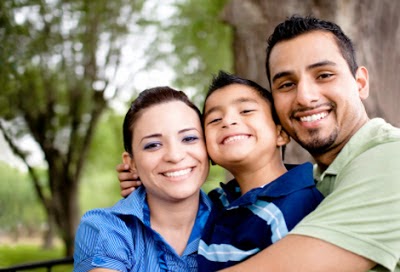 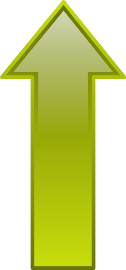 She is Mrs. Monwara Islam. She is Saikat Islam’s mother.
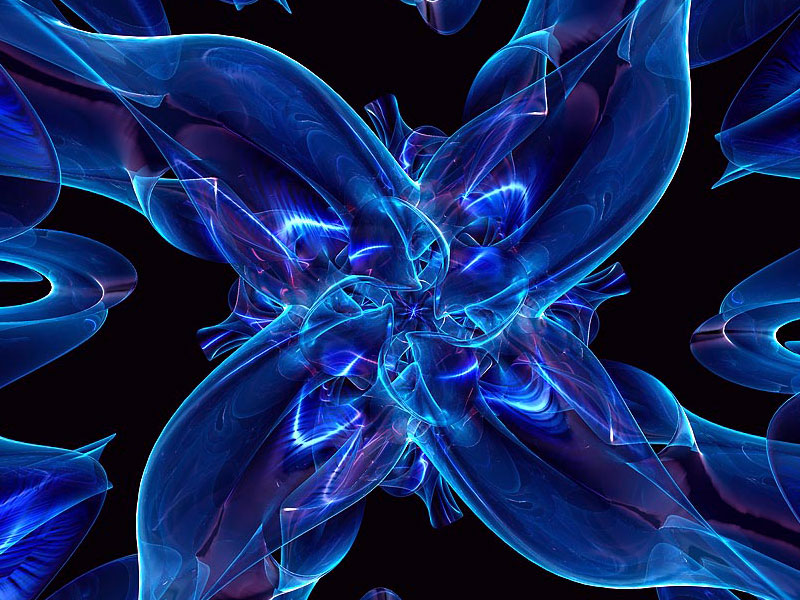 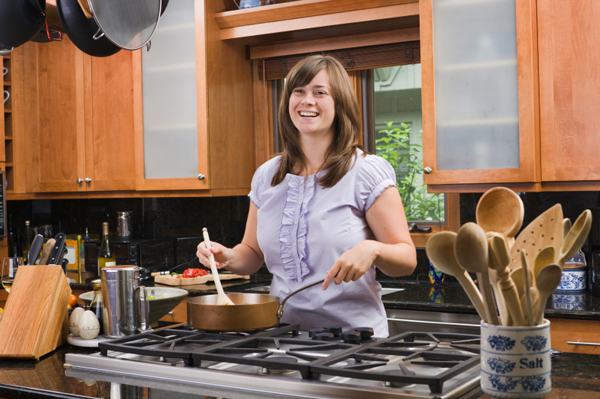 She is a housewife.
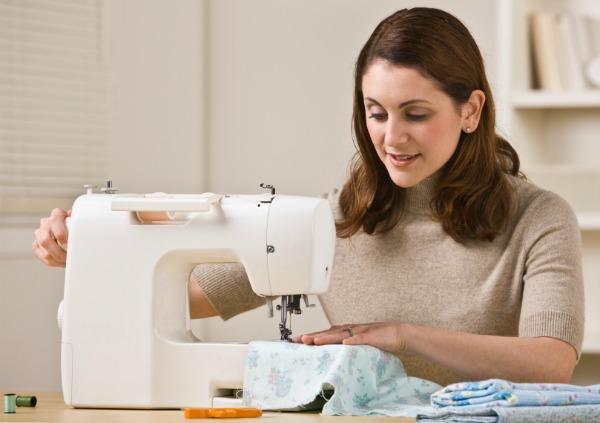 In her free time she enjoys sewing.
 She makes dresses.
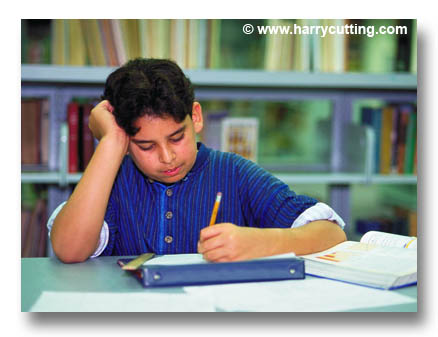 Saikat is in class 5. He is a good student. He wants to improve his English.
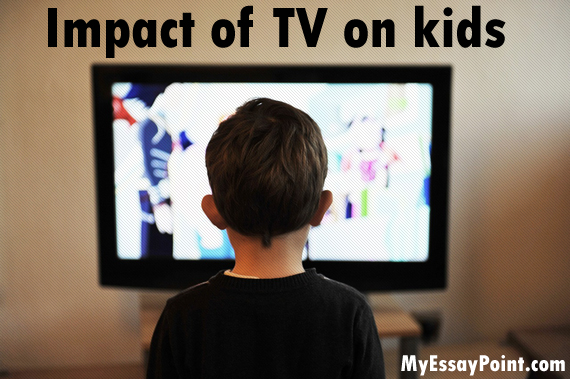 So he watches cartoons on TV every day.
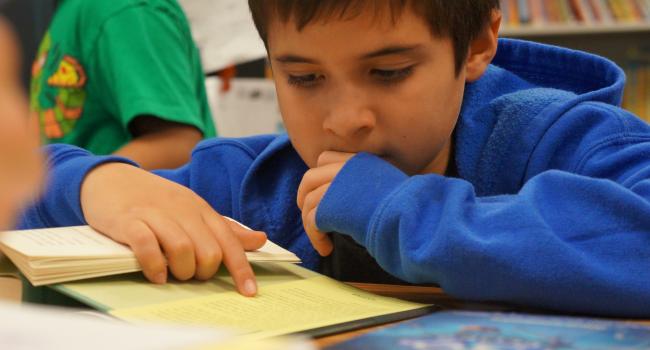 He also reads English books. He likes books about animals.
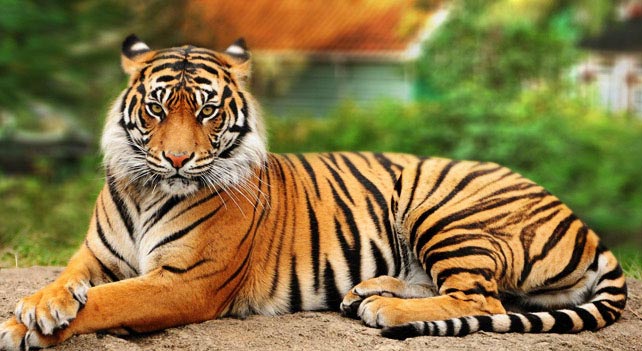 especially 

tigers 

And
 
lions.
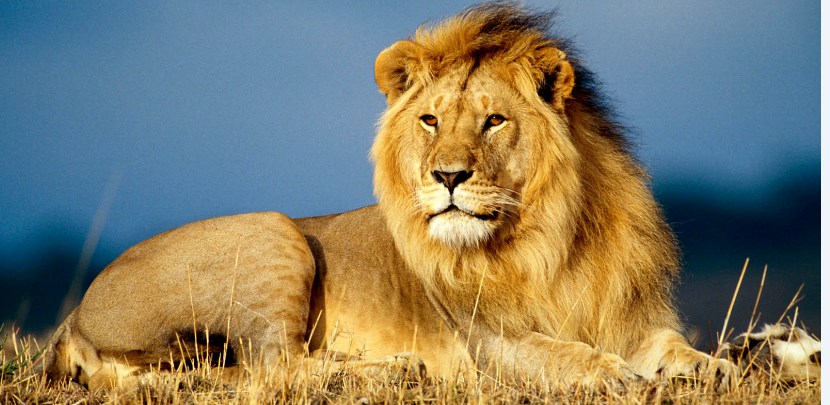 Teacher’s Reading
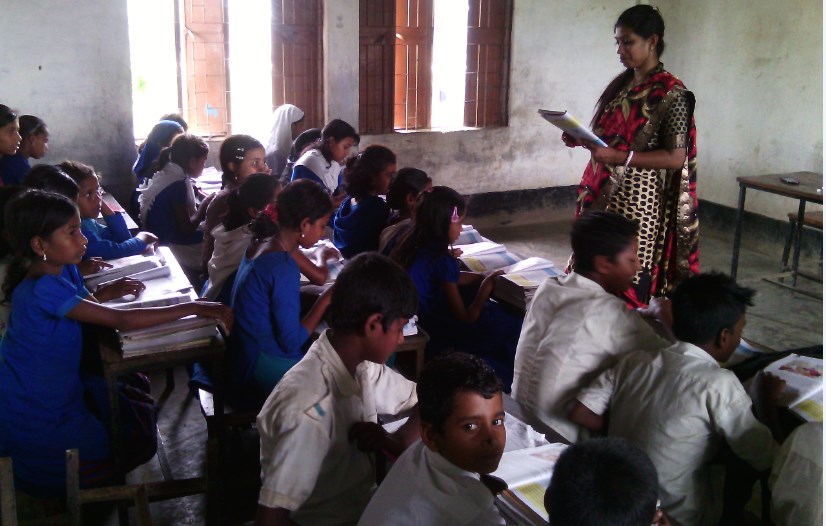 Find out new words-
Saikat Islam lives with his parents  in a flat in Bogra. His father Mr. Rashidul Islam is a banker. But in his free time Mr. Islam writes stories and listens to music. Saikat’s mother is Mrs. Monwara Islam. She is a  housewife. In her free time she enjoys sewing. She makes dresses. She often gets orders from her friends and neighbours. 
Saikat is in class 5. he is a good student. He wants to improve   his English, so he  watches  cartoons on TV every day. He also reads English books. He likes books about   animals, especially tigers and lions.
parents
stories
housewife
sewing
neighbours
improve
watches
animals
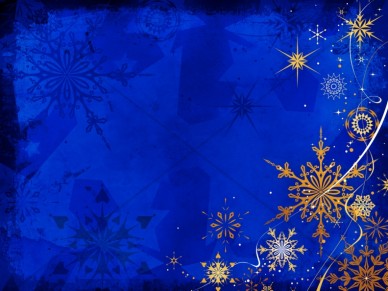 Groupwork
1. What is Saikat’s  father’s name?
  2. What class does Saikat  read in?
  3. What does Saikat’s  father do in 
       his free time?
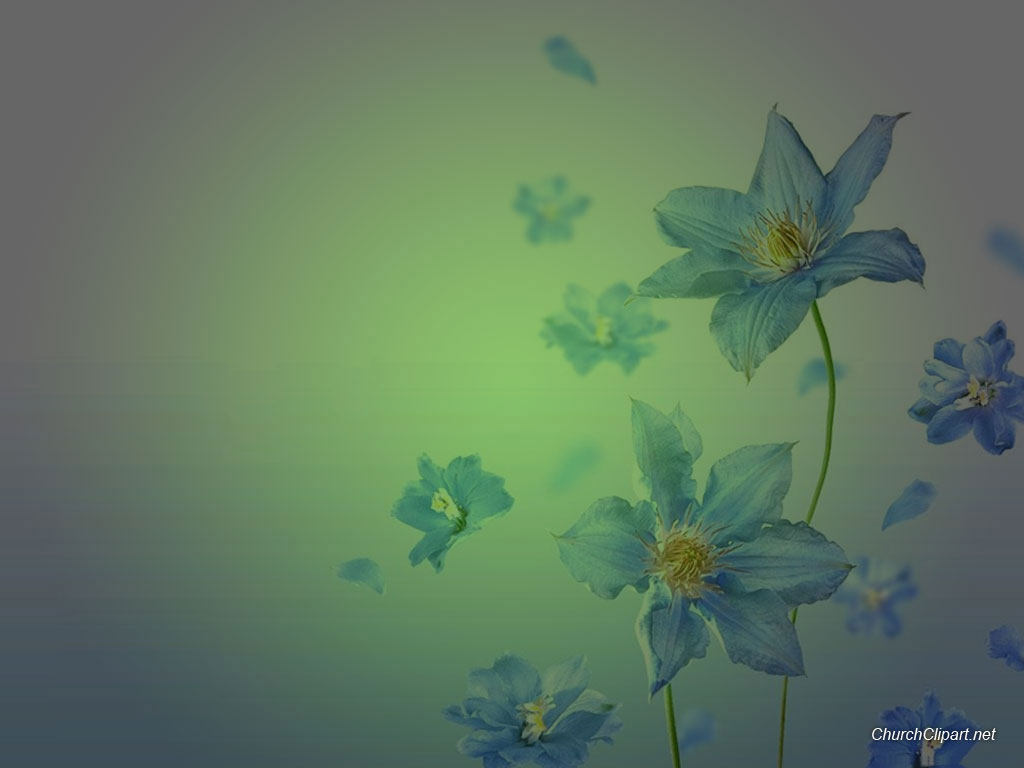 Small Group Work(SGW)
Make sentence-
Parents
I love my parents very much.
Banker
Saikat’s father is a banker.
Make
Monwara Islam makes dresses.
Student
Saikat is a good student.
watch
Saikat watches cartoons every day.
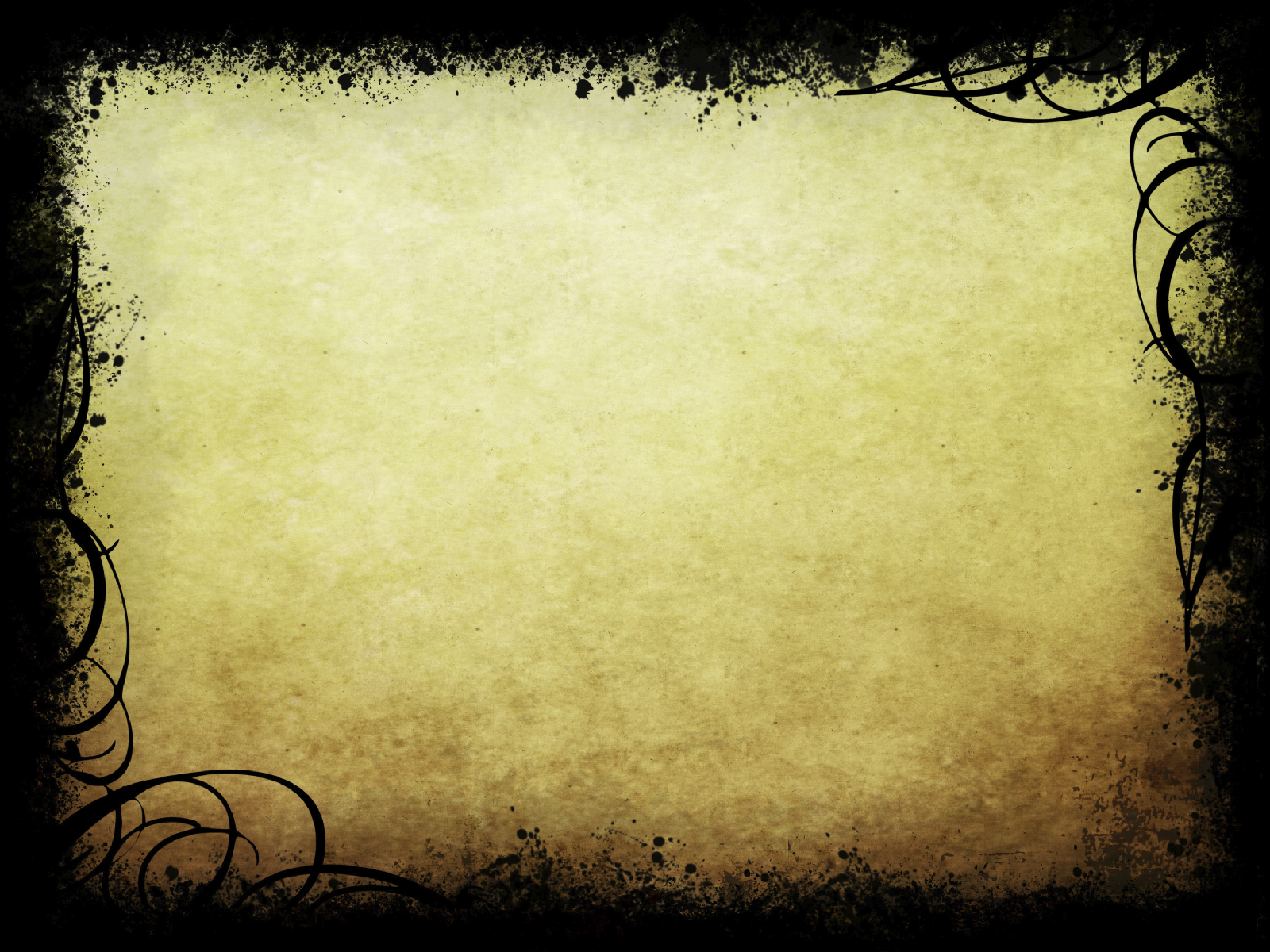 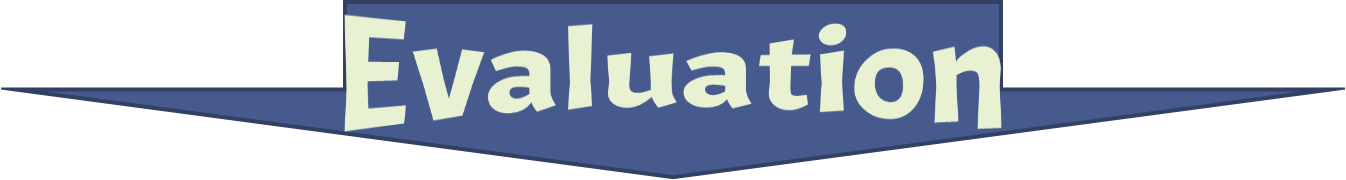 1. What is Saikat’s mother’s name?
    2. What does his mother do in her free  
          time?
    3. What does Saikat do in his free 
          time?
    4. What kind of books does Saikat like?
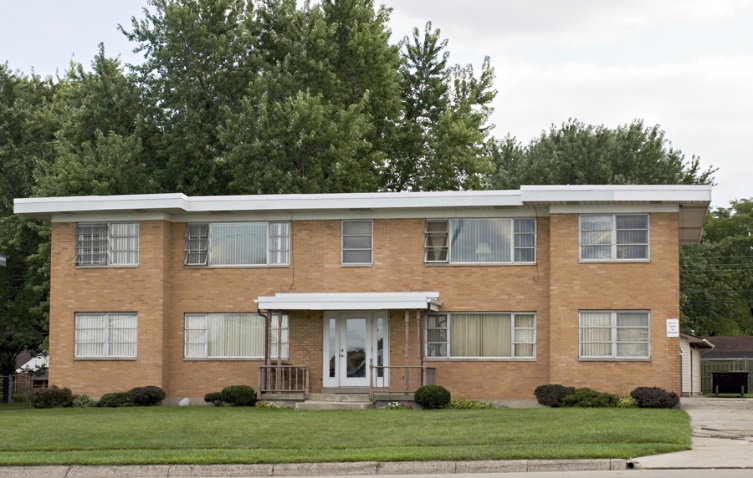 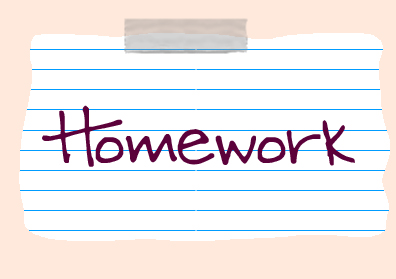 You will write five sentences about your family.
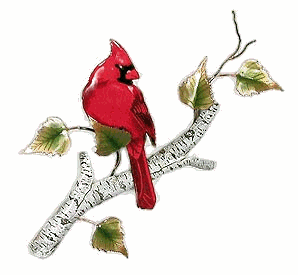 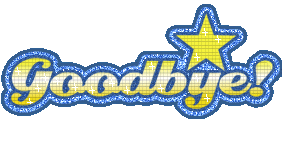